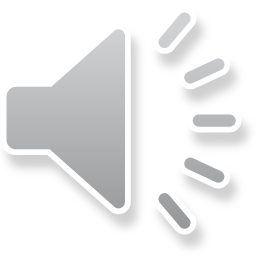 Cùng khởi động ngày mới nhé chúng ta hãy giúp những chú chim này trả lời tốt các câu hỏi để chúng có thế tránh đi mùa đông lạnh giá nhé!
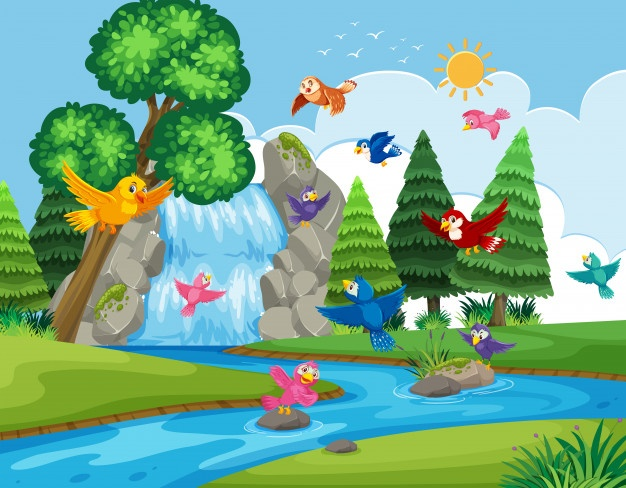 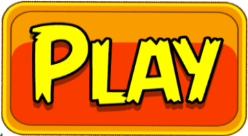 [Speaker Notes: Thiết kế bởi: Hương Thảo - tranthao121006@gmail.com]
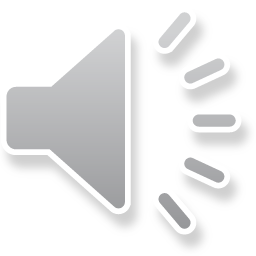 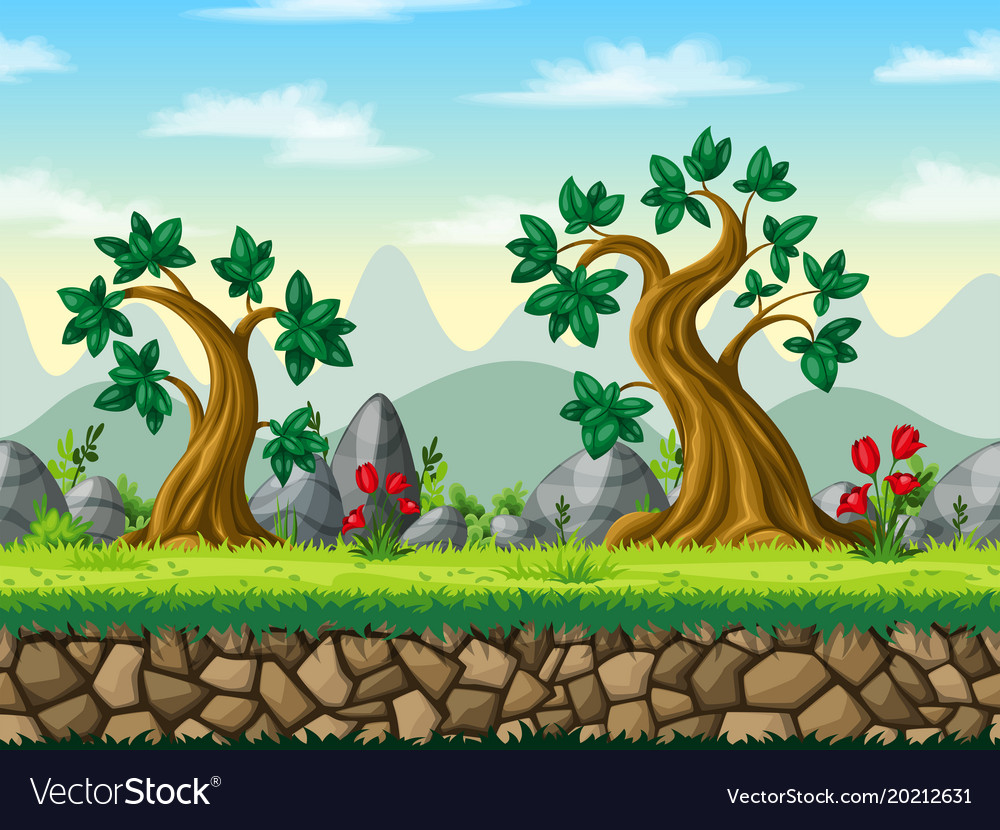 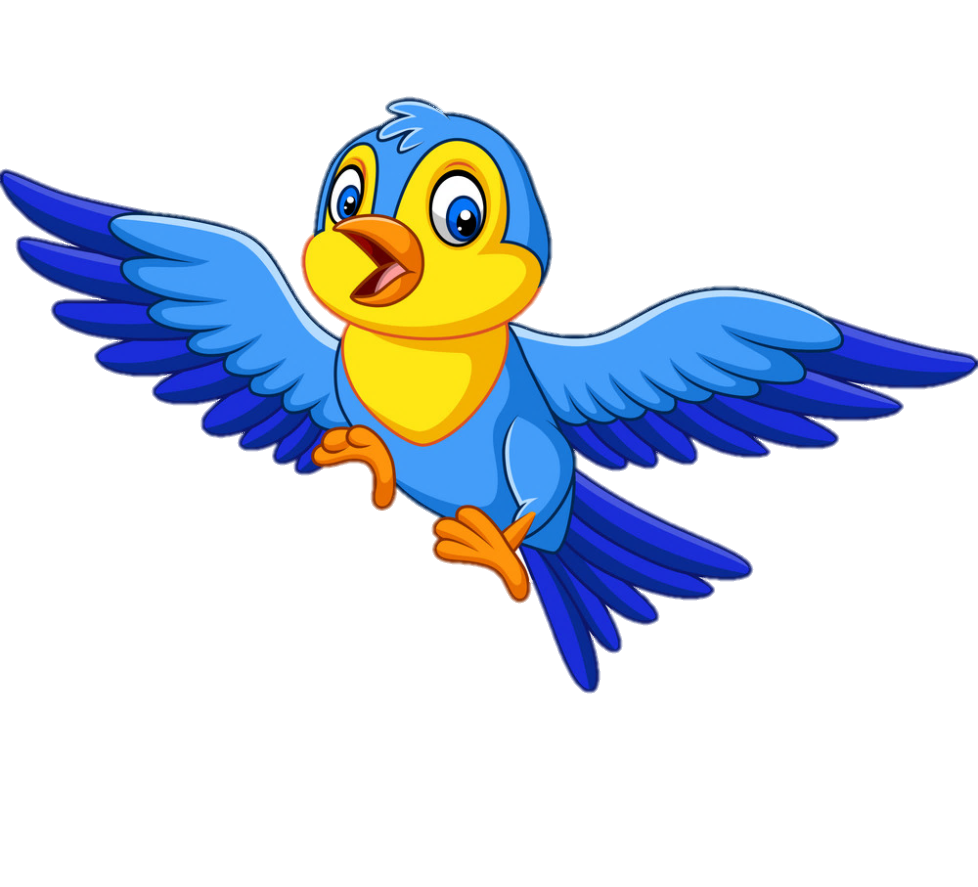 Bài trước em học chữ gì?
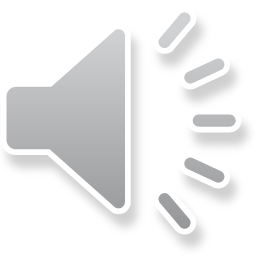 v   x
[Speaker Notes: Thiết kế bởi: Hương Thảo - tranthao121006@gmail.com]
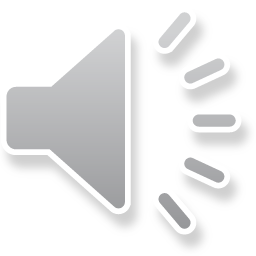 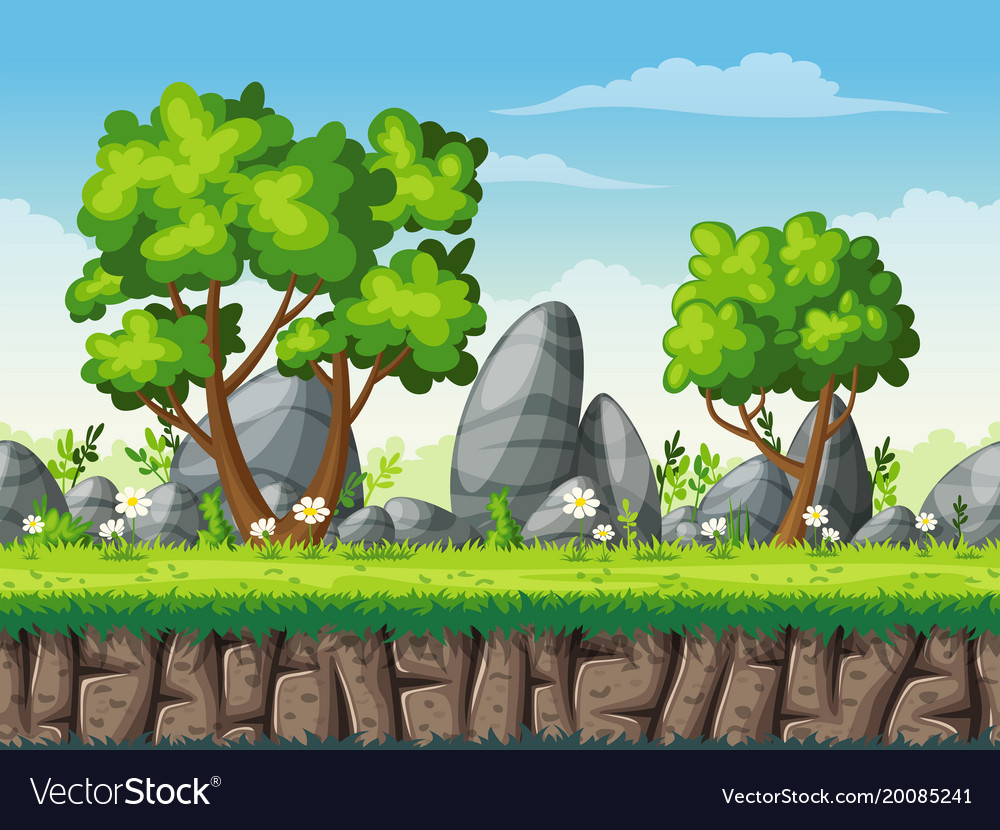 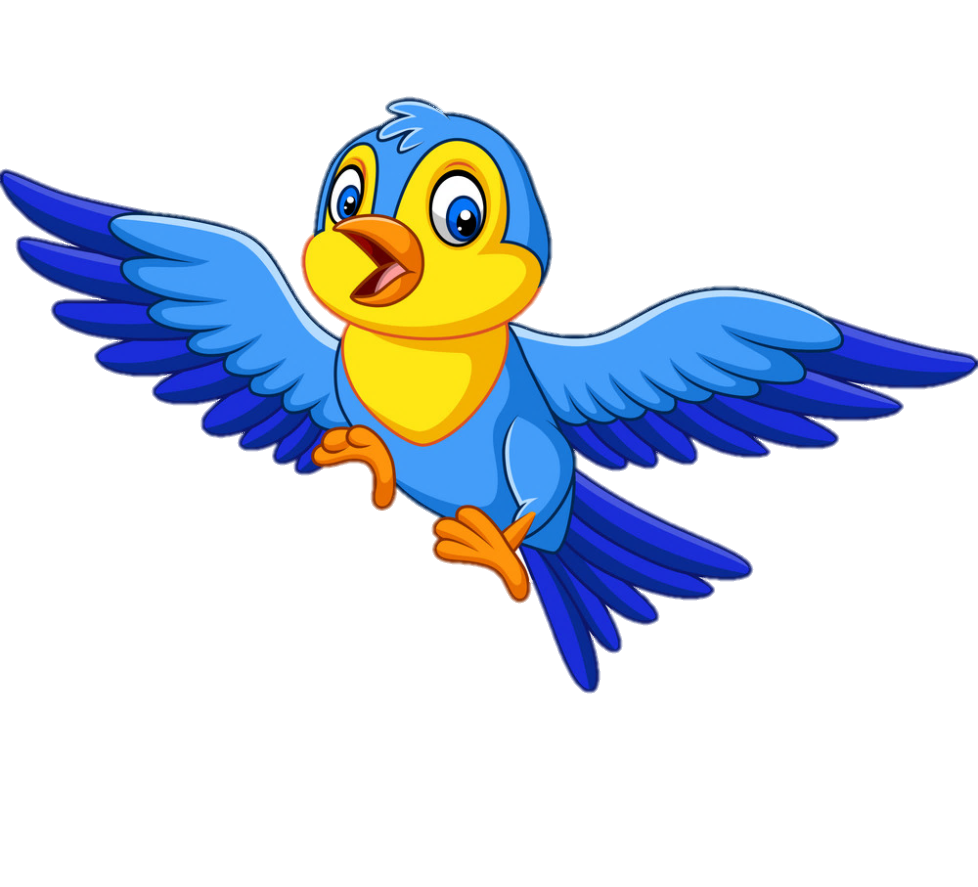 Điền vào chỗ trống:
…ỉa hè
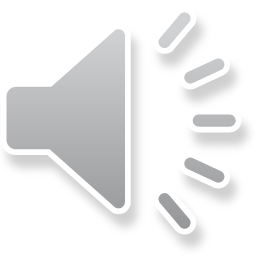 v
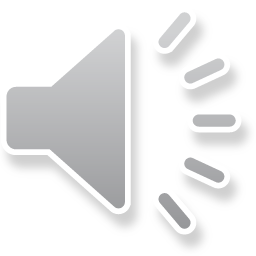 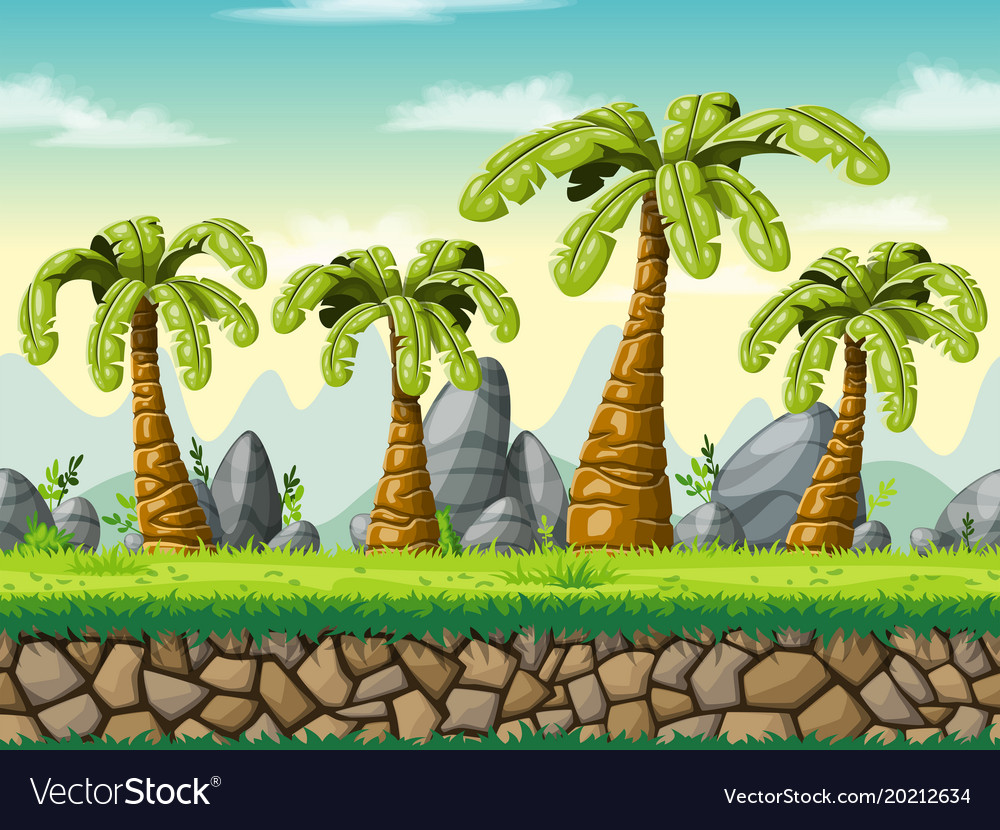 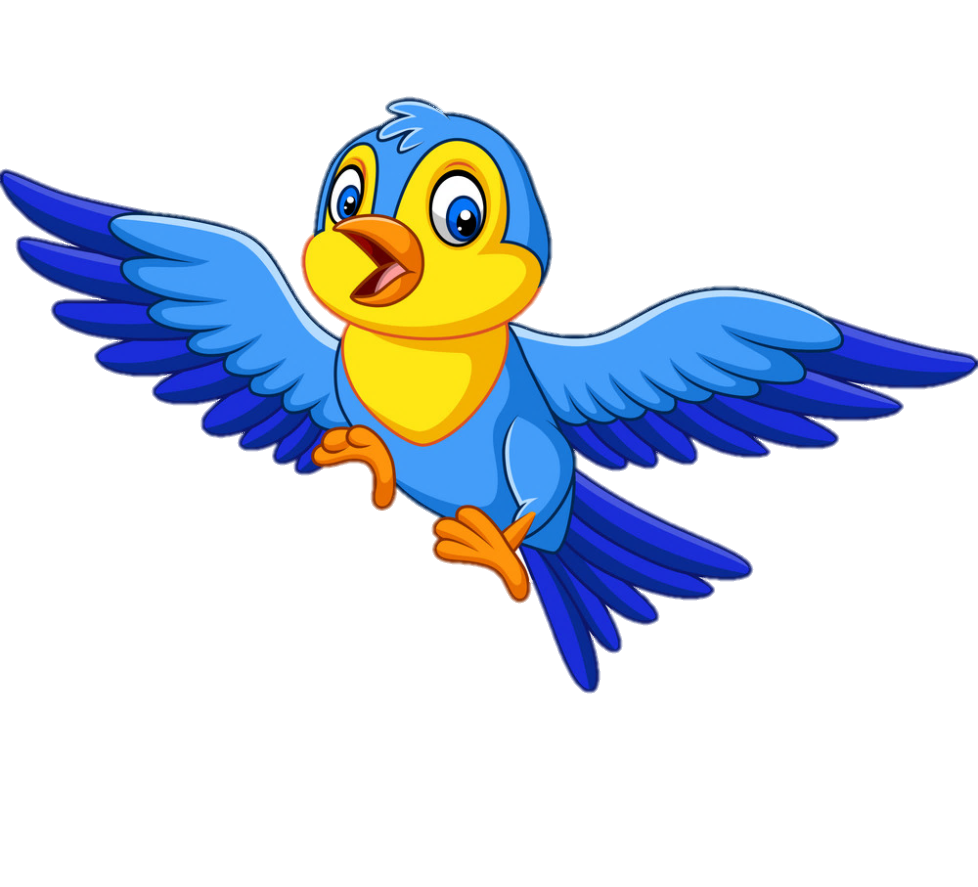 Tìm tiếng có chứa âm v
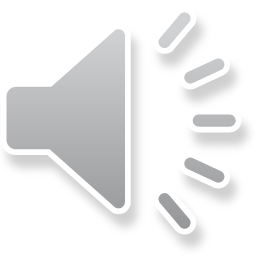 Ví dụ: vỉa
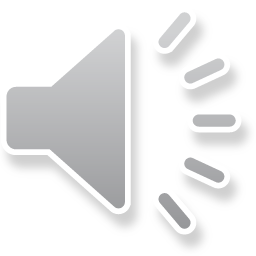 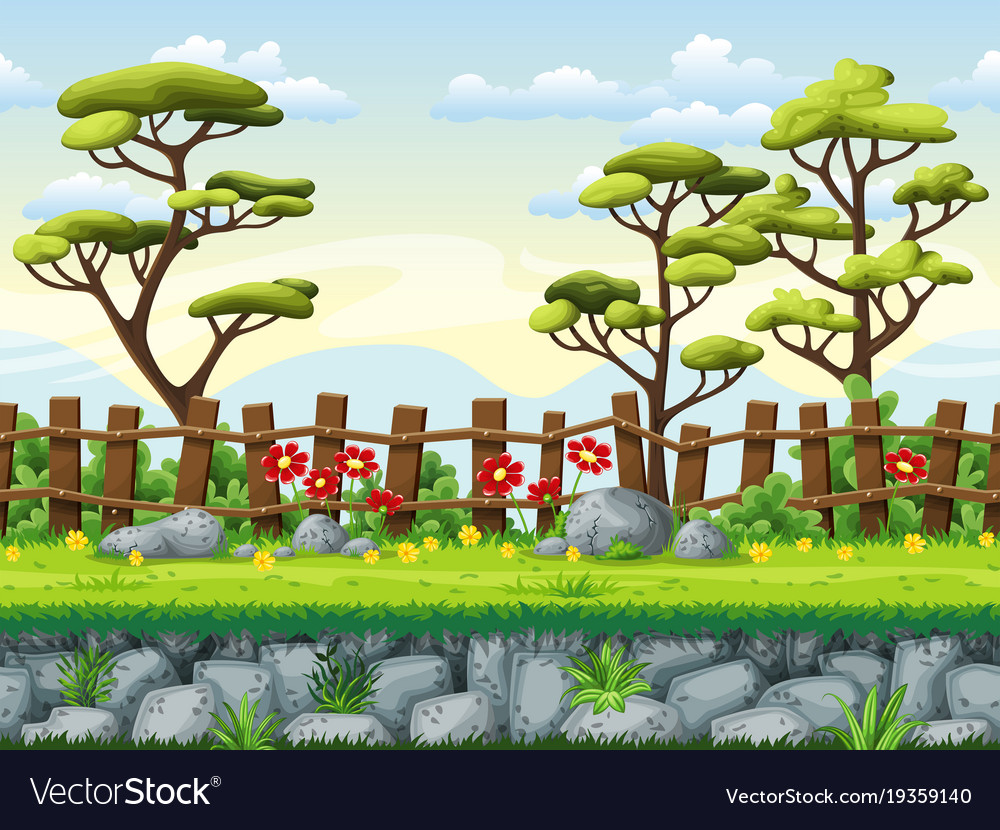 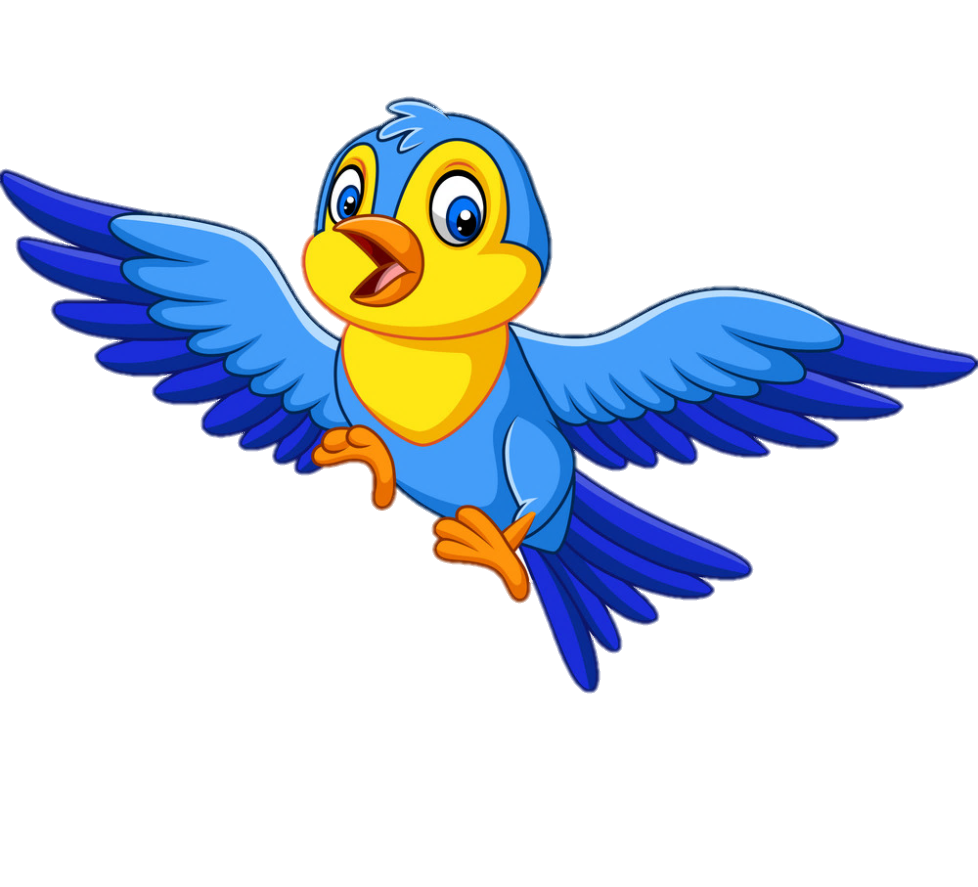 Điền vào chỗ trống
…e lu
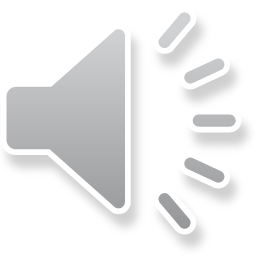 x
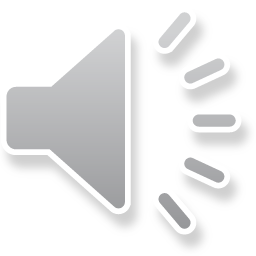 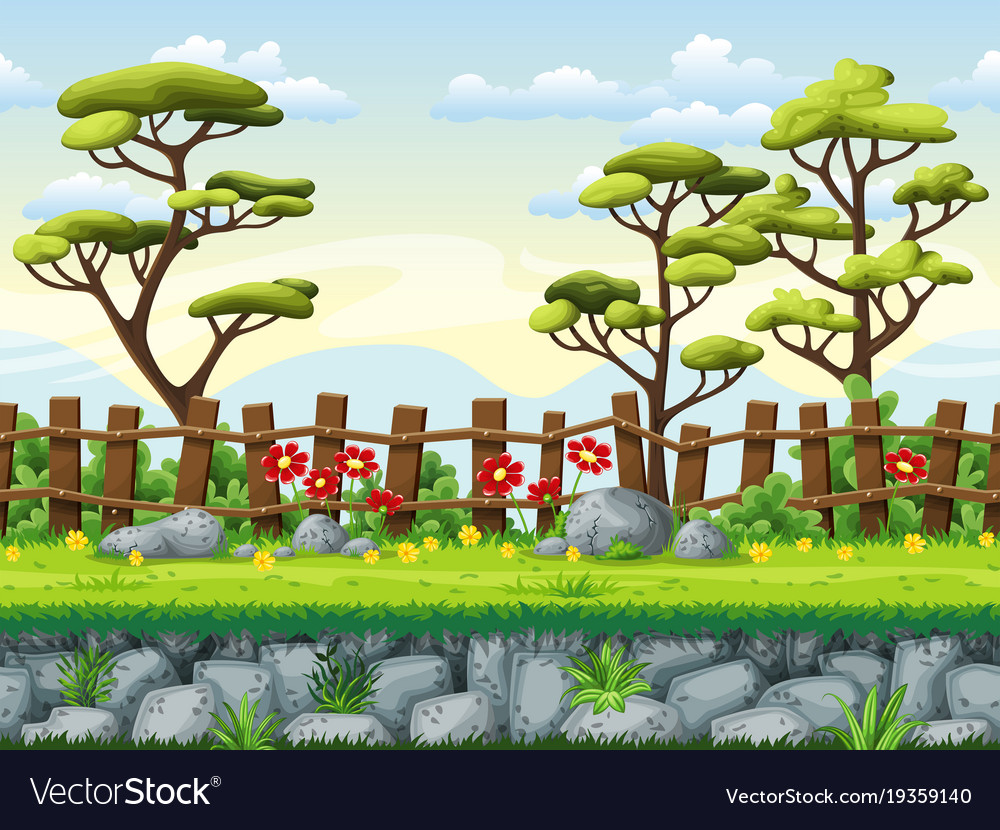 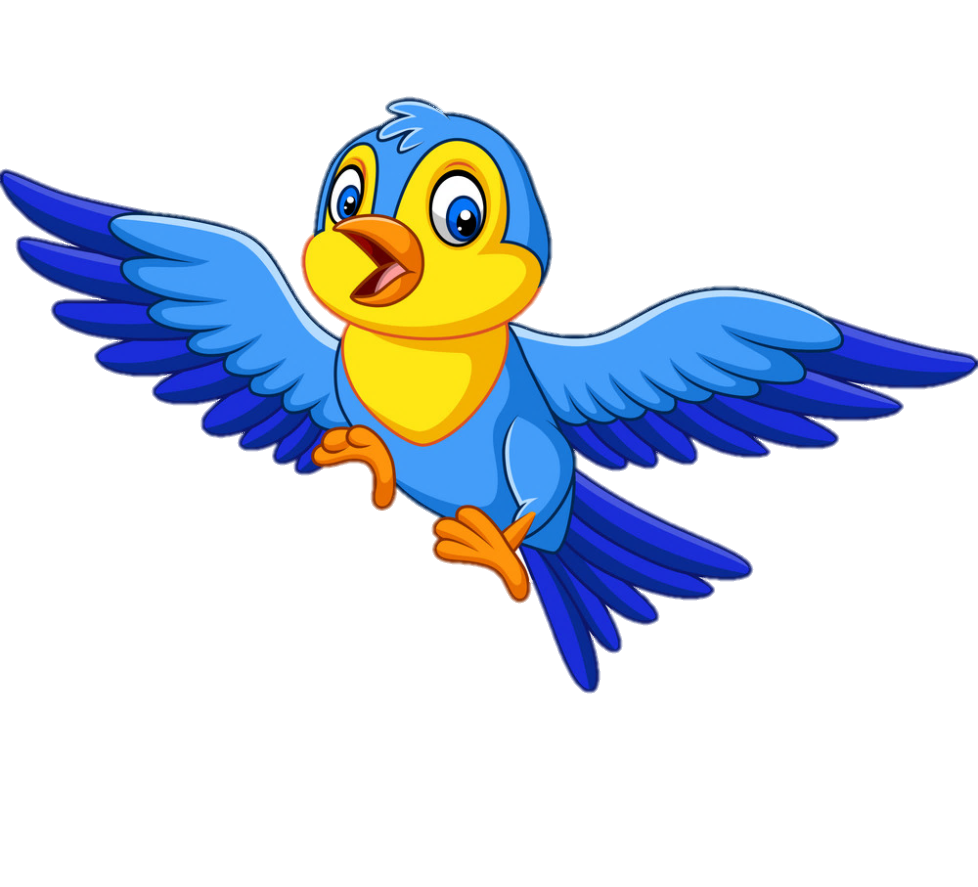 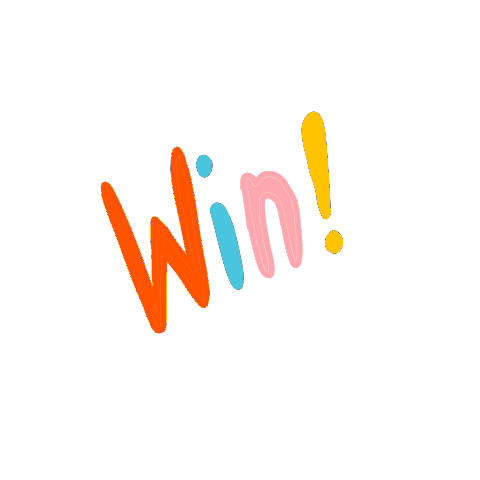 Chúc mừng các em
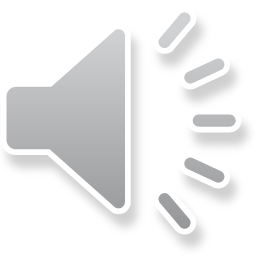 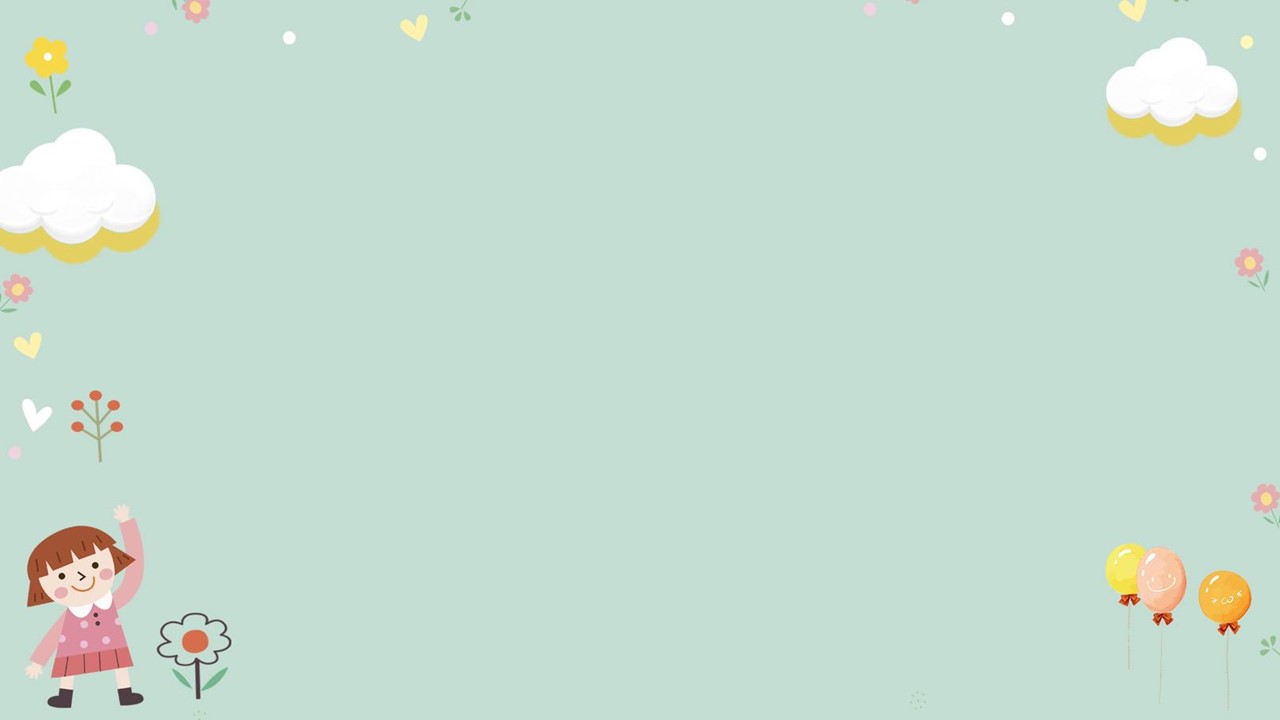 TIẾNG VIỆT 1
Bài 28: Y   y
Tiết 1
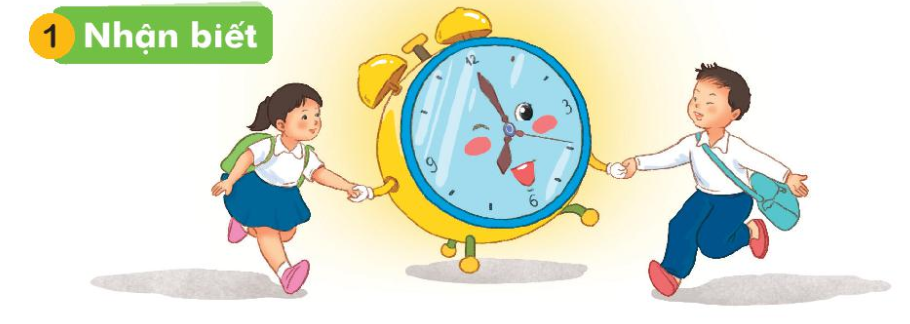 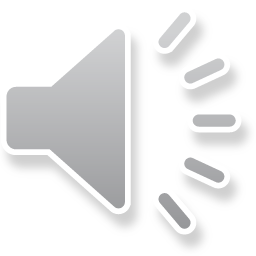 Thời gian quý hơn vàng bạc
v
[Speaker Notes: Design by Hương Thảo]
Đọc
2
y
quy
quỳ
quy
quỹ
quý
ý
quỵ
[Speaker Notes: Design by Hương Thảo]
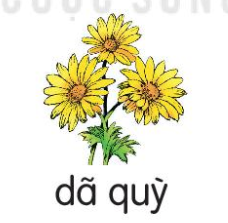 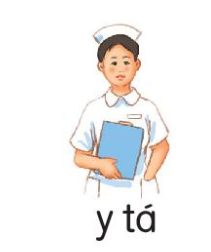 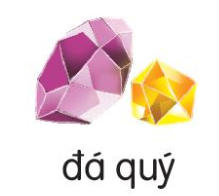 [Speaker Notes: Design by Hương Thảo]
Viết bảng
Tiết 2
Tập viết
3
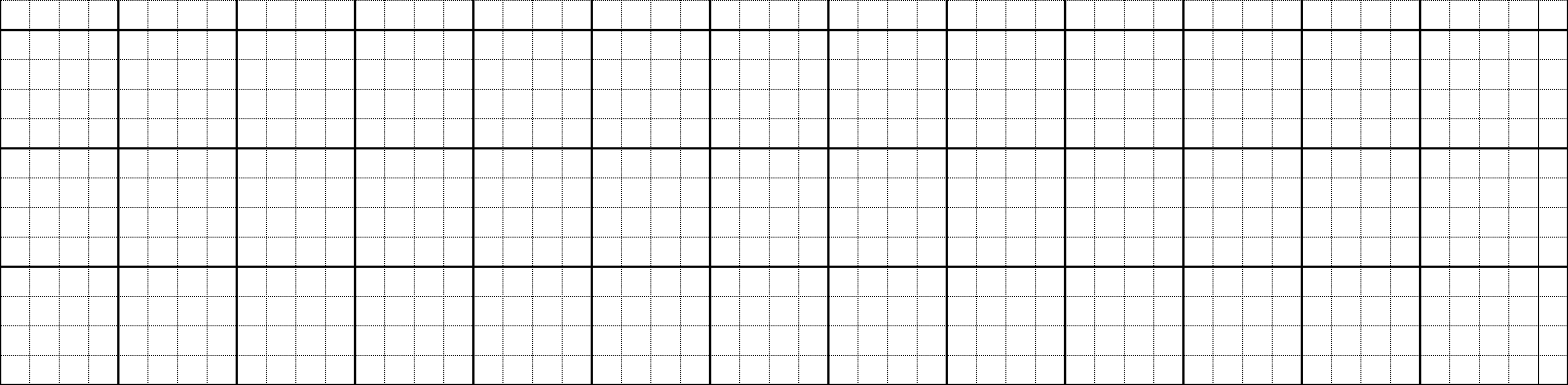 y
y
y tá
đá quý
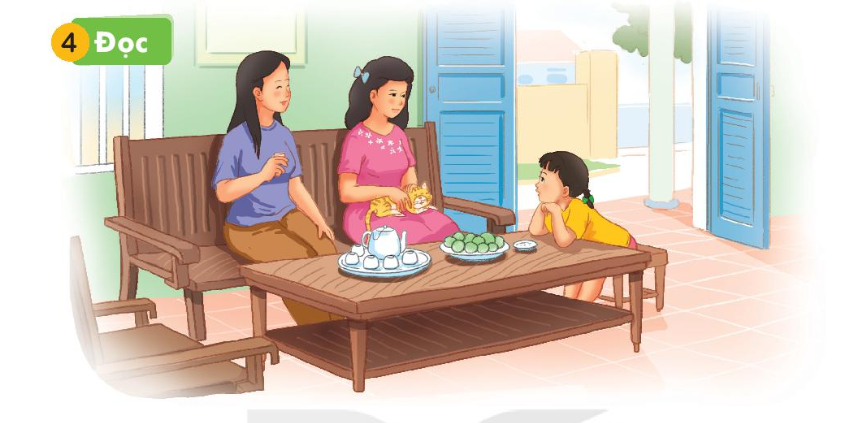 Mẹ và hà ghé nhà dì× Kha. Dì× kể cho Hà nghe về bà. Hà chú ý nghe dì kể.
y
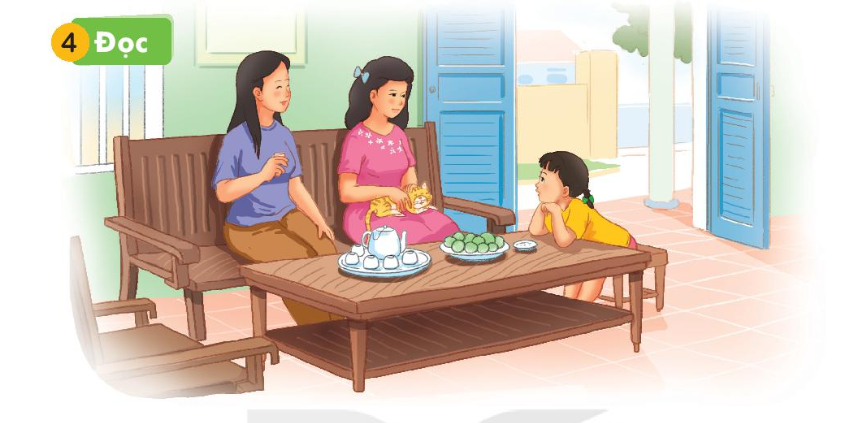 Mẹ và hà ghÐ nhà d× Kha. D× kÓ cho Hà nghe về bµ. Hµ chó ý nghe d× kÓ
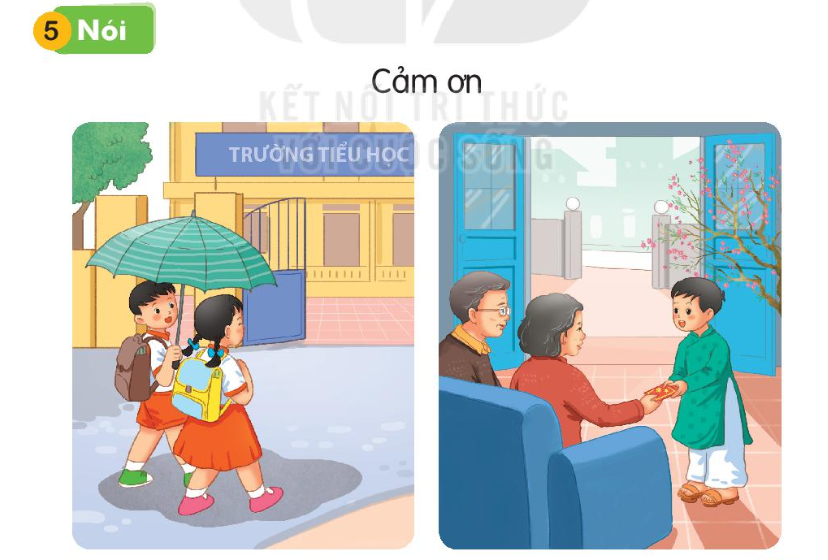 Cảm ơn bạn đã che ô cho tớ.
Cháu cảm ơn bà ạ!
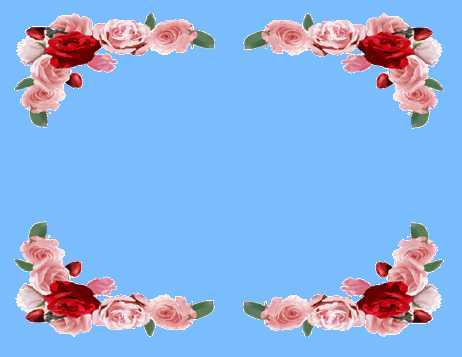 Củng cố
Vừa rồi các con học âm gì?